Stellar PSF Subtraction
Use data taken at other times and wavelengths to model the star
Diversity of Images in Time
Diversity of Images in Wavelengths
Angular Differential Imaging (ADI)
Spectral Differential Imaging (SDI)
GPI data on Beta Pictoris b
Credit: Christian Marois
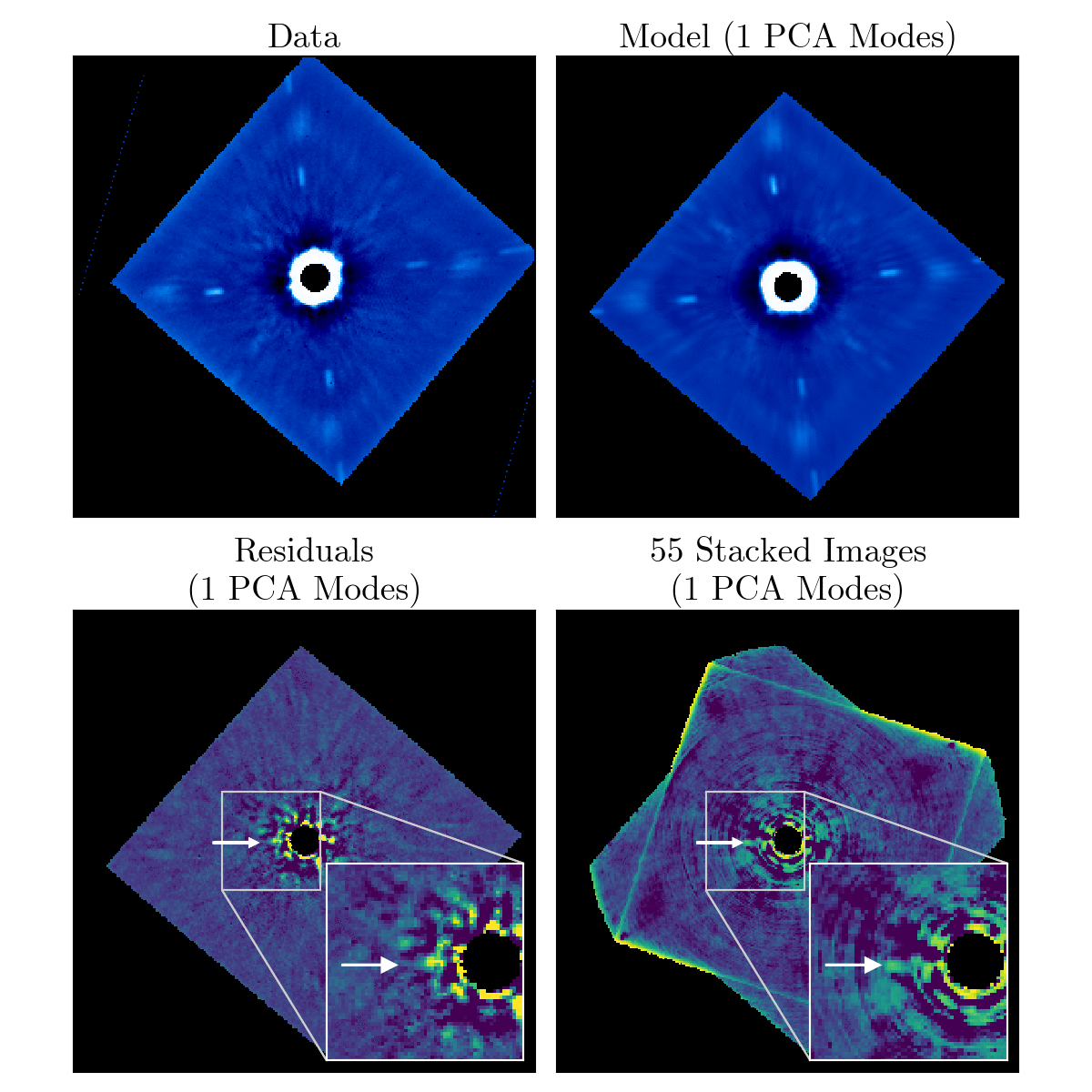 Planet-Disk Interaction
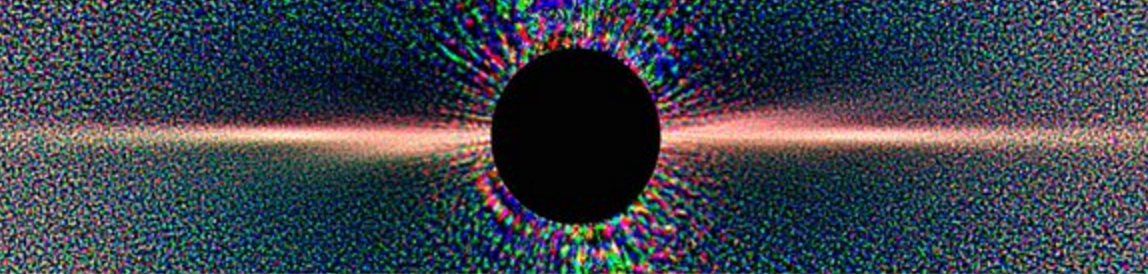 Warp
β Pic b Orbit
Credit: NASA/ESA/Golimowski
The Orbit of β Pictoris b
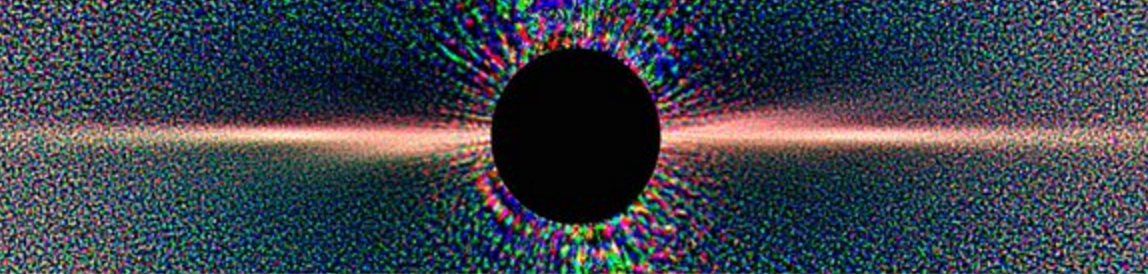 Warp
β Pic b Orbit
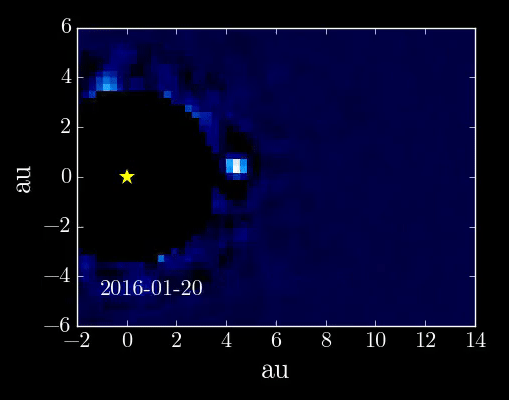 Credit: NASA/ESA/Golimowski
Millar-Blanchaer+ 2015
Wang+ 2016
β Pictoris b (~10 MJup) is likely inducing a warp in the debris disk 
Orbit gives insight on disk dynamics, dynamical history, and possible unseen planets
Possibly the first directly-imaged exoplanet to also transit
Astrometry of β Pic b
ADI/SDI causes planet to leak into PCA modes and distort itself
Angular Differential Imaging (ADI)
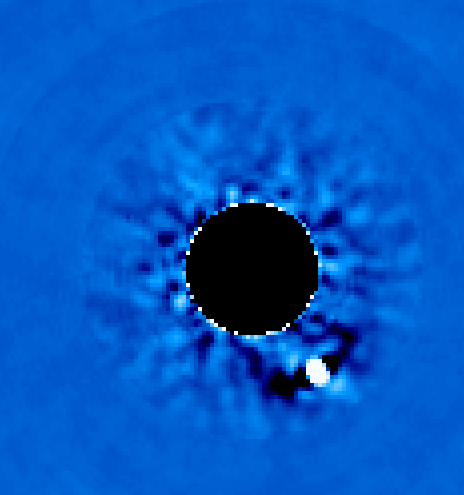 Stellar PSF Subtraction
Self-subtraction
[Speaker Notes: Underestimated errors, stuck in local minimas]
Forward Modelling
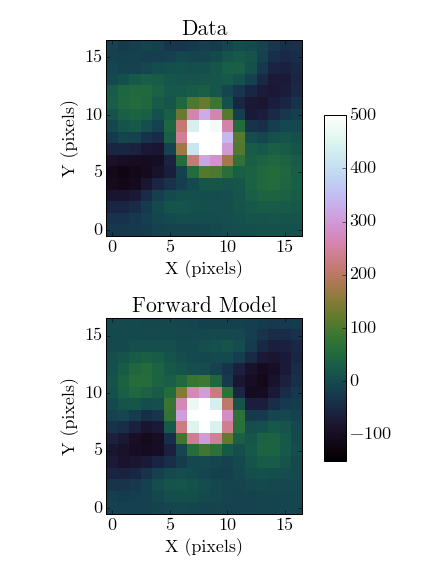 ADI/SDI Sequence
Instrument PSF
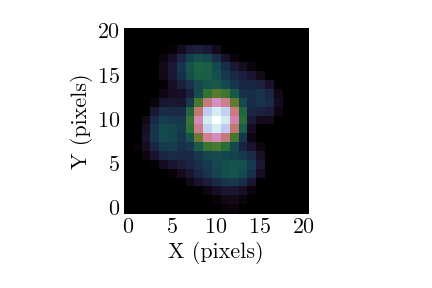 Perturbed PCA
(Pueyo 2016)
Model Spectrum
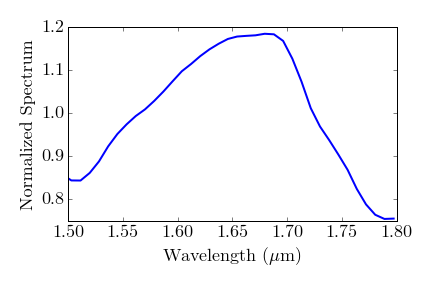 Wang et al. 2016
Astrometry of β Pic b
Speckle noise is correlated on λ/D scales
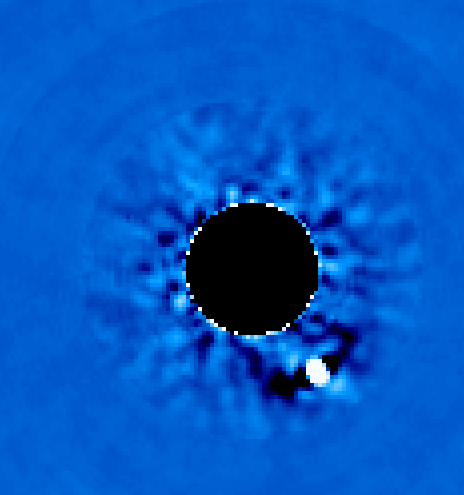 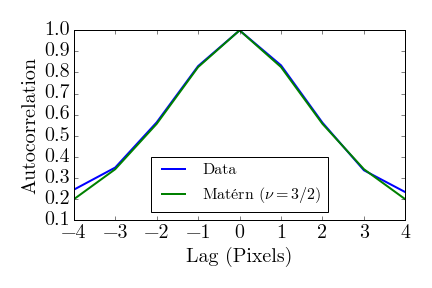 ~λ/D
Wang et al. 2016
[Speaker Notes: Underestimated errors, stuck in local minimas]
Astrometry of β Pic b
Treat Speckle Noise as a Gaussian Processes
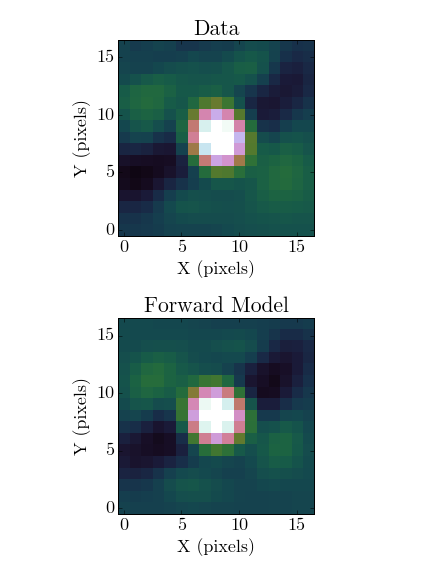 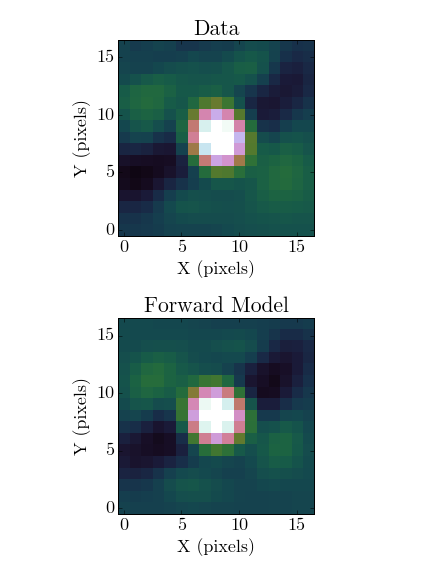 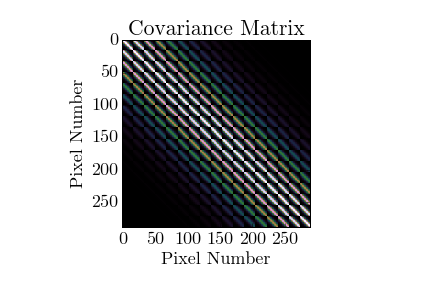 Wang et al. 2016
[Speaker Notes: sqrt]